“He who has ears to hear, let him hear!”(Matthew 11:15)
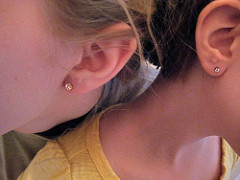 How well do you listen?
[Speaker Notes: During His earthly ministry, Jesus often concluded a lesson by crying out, "He who has ears to hear, let him hear!“
E.g., concerning John the Baptist - Mt 11:15  b. E.g., the parable of the sower - Mt 13:9  c. E.g., the explanation of the parable of the tares - Mt 13:43
In His letters to the churches of Asia, Jesus concludes each with a similar saying: "He who has an ear. let him hear what the Spirit says to the churches." - Re 2:7,11,17,29; 3:6,13,22

Purpose:  To emphasize the importance of what was being said, and the need to listen! (DISCERNMENT & DILIGENCE).
(Mark 4:23-25), “If anyone has ears to hear, let him hear.“  24 Then He said to them, " Take heed what you hear. With the same measure you use, it will be measured to you; and to you who hear, more will be given. 25 For whoever has, to him more will be given; but whoever does not have, even what he has will be taken away from him."]
The Importance of Good Listening
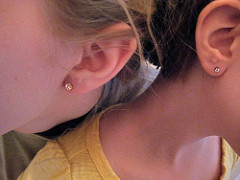 Essential to              Being Blessed
	Matthew 13:16-17
[Speaker Notes: For those willing to listen properly, there are wonderful things to learn
(Matthew 13:16-17), “But blessed are your eyes for they see, and your ears for they hear; 17 for assuredly, I say to you that many prophets and righteous men desired to see what you see, and did not see it, and to hear what you hear, and did not hear it.

Things pertaining to wonderful blessings that are now available in Christ! 
(Ephesians 1:3), “Blessed be the God and Father of our Lord Jesus Christ, who has blessed us with every spiritual blessing in the heavenly places in Christ”

-- We miss out on these blessings if we do not carefully listen!]
The Importance of Good Listening
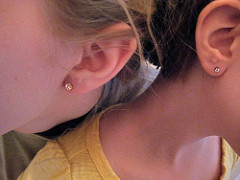 Essential to              Being Blessed
	Matthew 13:16-17
Essential to Saving Faith
	Romans 10:14,17
[Speaker Notes: God has ordained that we be saved through faith in Christ - cf. Ro 1:16

Such faith comes through the proclaiming of the gospel…
(Romans 10:14,17), (14), “How then shall they call on Him in whom they have not believed? And how shall they believe in Him of whom they have not heard? And how shall they hear without a preacher?” 
(17), “So then faith comes by hearing, and hearing by the word of God.”

One reason faith is often lacking is because people simply are not good listeners.  They miss out on the evidence in God's Word which produces faith! 
-- Does your "listening" hinder the development of your faith?]
The Importance of Good Listening
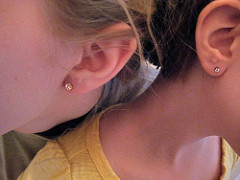 Essential to              Being Blessed
	Matthew 13:16-17
Essential to Saving Faith
	Romans 10:14,17
Essential to                Bearing Fruit
	Luke 8:15
[Speaker Notes: In the parable of the sower, the only kind of soil (heart) capable of bearing fruit was the one which listened properly
(Luke 8:15), “But the ones that fell on the good ground are those who, having heard the word with a noble and good heart, keep it and bear fruit with patience.”

That is because bearing fruit comes from "understanding" the grace of God!
(Colossians 1:6), “the truth of the gospel, 6 which has come to you, as it has also in all the world, and is bringing forth fruit, as it is also among you since the day you heard and knew the grace of God in truth.”

-- Only by listening well can we "understand" God's grace, and be thus motivated to bear fruit to His glory!]
The Importance of Good Listening
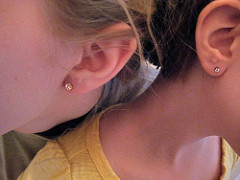 Essential to              Being Blessed
	Matthew 13:16-17
Essential to Saving Faith
	Romans 10:14,17
Essential to                Bearing Fruit
	Luke 8:15
Essential to        Preventing Apostasy
	Hebrews 2:1-3
[Speaker Notes: There is a real danger of drifting, by neglecting "so great a salvation"
(Hebrews 2:1-3), “Therefore we must give the more earnest heed to the things we have heard, lest we drift away. 2 For if the word spoken through angels proved steadfast, and every transgression and disobedience received a just reward, 3 how shall we escape if we neglect so great a salvation, which at the first began to be spoken by the Lord, and was confirmed to us by those who heard Him.”

The only solution is to "give the more earnest heed to the things we have heard“
-- Poor listening is often the first step to apostasy!]
The Importance of Good Listening
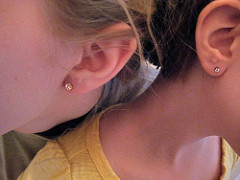 Essential to              Being Blessed
	Matthew 13:16-17
Essential to Saving Faith
	Romans 10:14,17
Essential to                Bearing Fruit
	Luke 8:15
Essential to        Preventing Apostasy
	Hebrews 2:1-3
Essential to         Avoiding Rejection and Condemnation
	Acts 13:44-46
[Speaker Notes: (Paul & Barnabas in Antioch)

If we reject the gospel (perhaps by poor listening?), we are judging ourselves unworthy of eternal life
(Acts 13:44-46), “On the next Sabbath almost the whole city came together to hear the word of God. 45 But when the Jews saw the multitudes, they were filled with envy; and contradicting and blaspheming, they opposed the things spoken by Paul. 46 Then Paul and Barnabas grew bold and said, "It was necessary that the word of God should be spoken to you first; but since you reject it, and judge yourselves unworthy of everlasting life, behold, we turn to the Gentiles.”]
Listen!
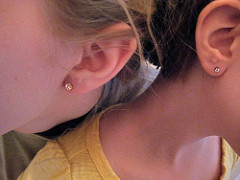 Listening with discernment and discipline is necessary for the saving of a man’s soul!

Isaiah 55:2-3
[Speaker Notes: The prophet gives an invitation to Abundant Life!
Consider in light of so many today that choose secular things rather than the precious gospel…

(Isaiah 55:2-3), “Why do you spend money for what is not bread, and your wages for what does not satisfy? Listen carefully to Me, and eat what is good, and let your soul delight itself in abundance.  3 Incline your ear, and come to Me. Hear, and your soul shall live; and I will make an everlasting covenant with you—The sure mercies of David.]